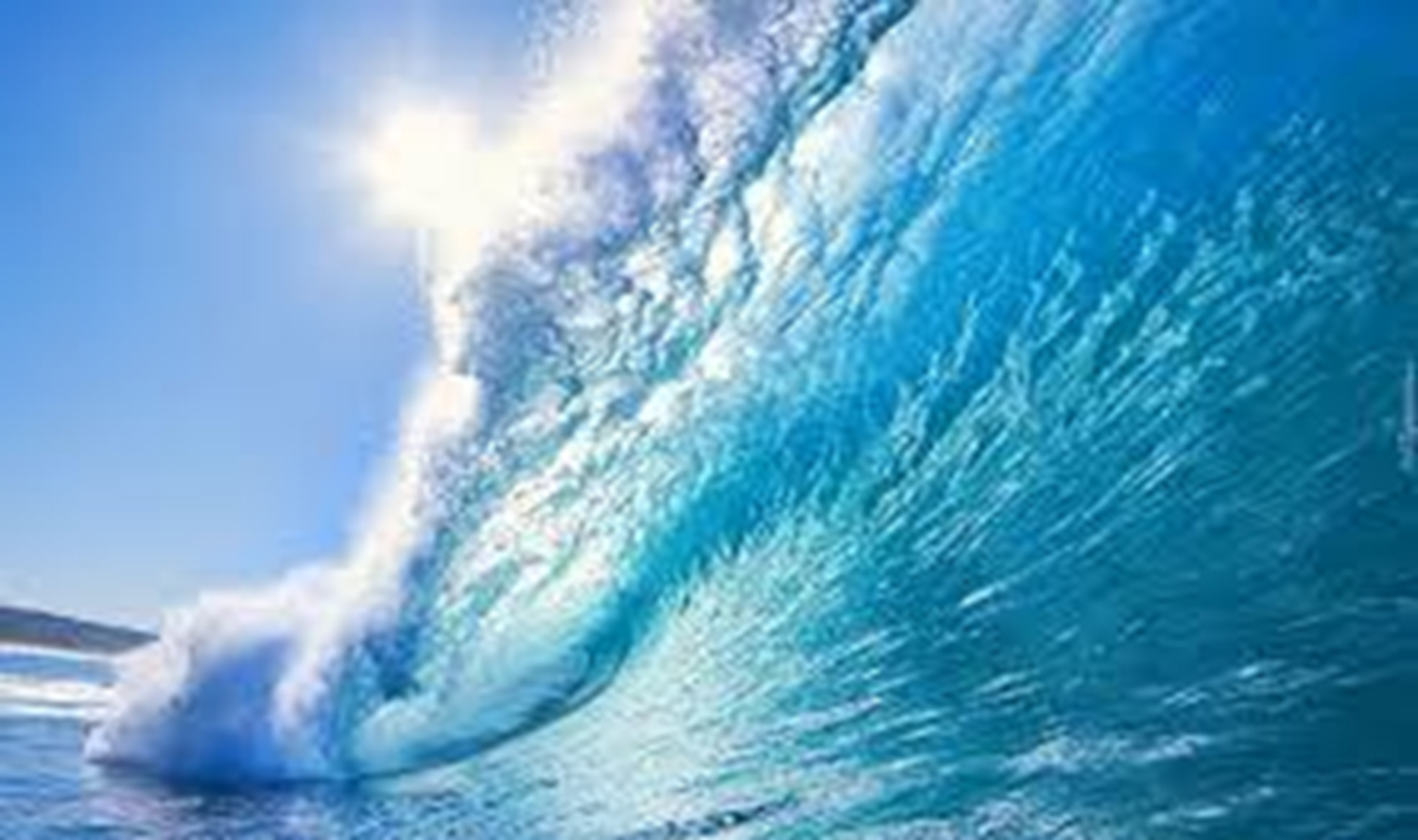 Pat alimentacyjny
Może czas na pragmatyczny język korzyści?

Na podstawie doświadczeń w realizacji PROGRAMU EDUKACYJNO-KOREKCYJNEGO dla osób zobowiązanych do świadczeń alimentacyjnych
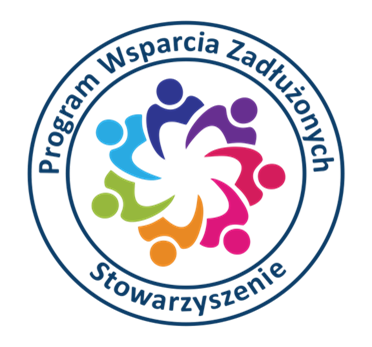 Roman Pomianowski 
26.06.2018
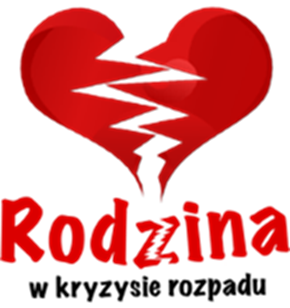 Pat alimentacyjny – spojrzenie psychologa praktyka
Punkt wyjścia znany wszystkim:
Skala problemu.
Niemoc systemu.
Sytuacja uczestników – obu stron /uprawnionych i zobowiązanych/.
Moja diagnoza: 
Brak pogłębionej analizy problemu
W to miejsce uproszczona, pełna emocji i stereotypów ocena sytuacji,  a z tego proponowanych rozwiązań.
Problem alimentacji jest pod każdym względem szczególny, złożony i dynamiczny – trudno oczekiwać, że da się go rozwiązać prostymi metodami
Pat alimentacyjny – spojrzenie psychologa praktyka
Kluczową dla mnie perspektywą jest spojrzenie na problem z perspektywy psychologii konfliktu, do którego dochodzi w dziwnym procesie - Paradoks 1
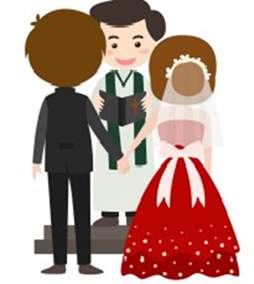 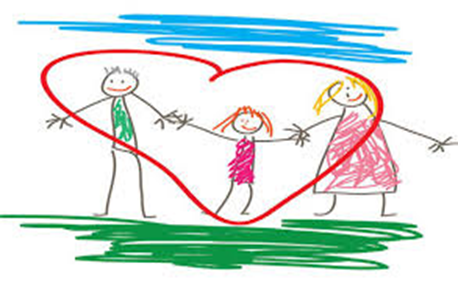 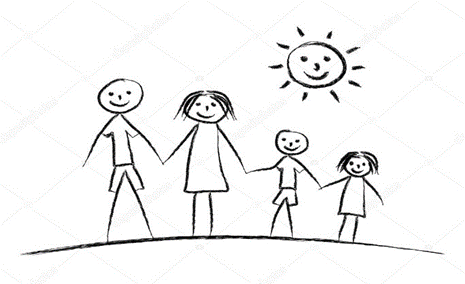 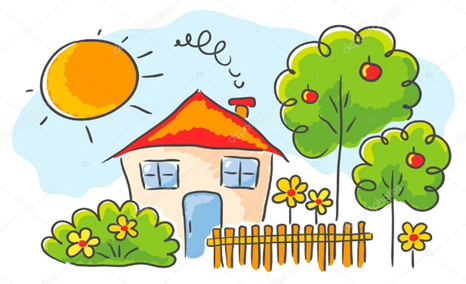 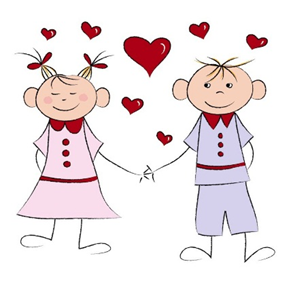 Kryzys rozpadu związku – silne i trudne emocje
Paradoks 2 - Rozwód nie czego nie kończy 
– zaczyna lawinę nowych problemów
4
Style konfliktu - „wojna pozycyjne”
Wsparcie formalne, urzędowe - instytucje
Druga strona
poszkodowana
Jedna strona
„alimenciarz”
Kto wygrywa?  /koszty = zyski – straty, da się policzyć/
Pat alimentacyjny – spojrzenie psychologa praktyka
Dominująca strategia – „przykręcamy śrubę”
A „ON” i tak nie poddaje się presji – najczęściej ucieka
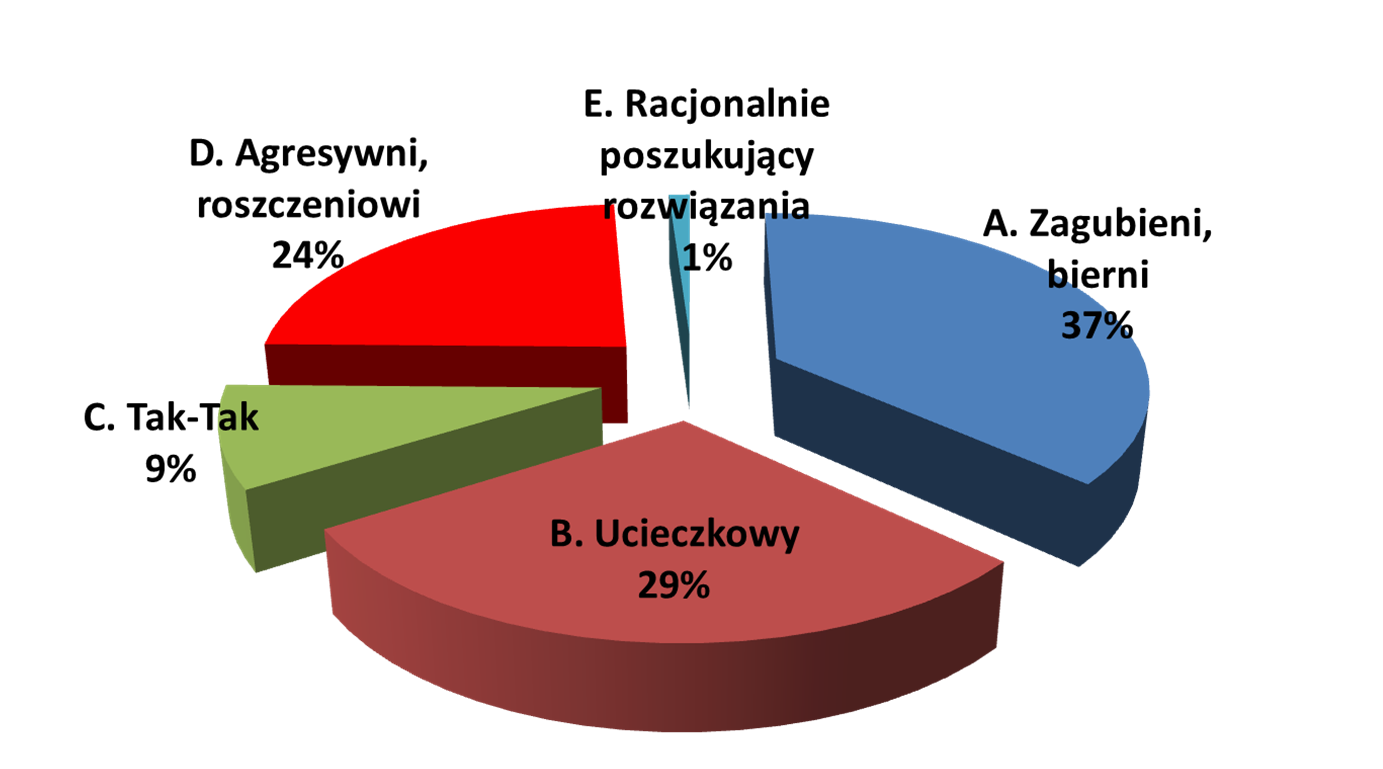 Trzecia strona w konflikcie 
– co ma do zaproponowania
„Opamiętanie się” - rozejm
Edukację dla obu stron
Wsparcie psychologiczne jw.
Mediacje
Wypracowanie Indywidualnego planu wyjścia
Konflikt – istotą problemu?
Jedna strona
Druga strona
Tylko jak uruchomić „Trzecią stronę”, jak z niej skorzystać?
Pat alimentacyjny – spojrzenie psychologa praktyka
Program Edukacyjno-Korekcyjny dla zobowiązanych do alimentacji – cykl 16 godzin zajęć warsztatowych.
Warsztaty dla osób uprawnionych do świadczeń 8 godzin zająć.
Doradztwo indywidualne – psychologiczne, finansowe prawne, itd. 
Mediacje – pomiędzy wierzycielem indywidualnym, FA a dłużnikiem.
Cel – doprowadzenie do ugody odblokowującej sytuacje patową.
Przykładowo – sytuacja pracującego „na czarno”
Dłużnik zobowiązuje się do: 
1)podjęcia legalnej pracy w ustalonym terminie /– płaci podatni i ZUS/;
2)systematycznego opłacania orzeczonego świadczenia alimentacyjnego;
3)spłaty powstałych zaległości z tytułu alimentów w ustalonych indywidualnie ratach miesięcznie po …  /realnych do bieżącej obsługi/;

Fundusz Alimentacyjny – reprezentowany przez … zobowiązuje się do:
1)warunkowego zawieszenia egzekucji komorniczej zaległych zobowiązań al.;
2)umorzenia, np. 3% kwoty zaległych zobowiązań po 6 miesiącach rzetelnego wywiązywania się przez dłużnika z warunków zawartej ugody i kolejno progresywnie 5%,10% , 20%, itd. , tak by  spłata zadłużenia nastąpiła w realnym okresie 3-4 lat;
3)inne indywidualne uzgodnienia wynikające z IP.
Potencjalne efekty - trochę fantazji
Pat alimentacyjny – spojrzenie psychologa praktyka
Program jest już pilotażowo realizowany:
W 2017 w ramach Programu Wsparcia Rodziny Zagrożonej Kryzysem Rozpadu – Poznań, Czarnków, Nowy Tomyśl;
Obecnie ruszył Program E-K w 6 zakładach karnych;
W przygotowaniu /od września w mieście Poznaniu, Szamotułach, …
Wyniki ewaluacji – obiecujące.
Bariery:
Silne emocje utrudniające wypracowanie ugody między tzw. „byłymi”;
Nastawienie urzędników – ustawa o pomocy uprawnionym zezwala, ale nie nakazuje!!!
Reasumując
Złożony problem nie-alimentacji wymaga podejmowania zróżnicowanych i bardziej zindywidualizowanych działań:
Propozycje zawarte w tzw. „pakiecie alimentacyjnym” uważamy za krok w dobrą stronę, choć nadal zdecydowanie niewystarczający.
Robimy wszystko by choć pilotażowo zweryfikować słuszność i efektywność proponowanego przez nas podejścia.
Formalnie nie ma przeszkód pracujemy nad stworzeniem bardziej sprzyjającego klimatu.

Dziękuję za uwagę
Dziękuję za uwagę
		
		Kontakt: wsparcie1@o2.pl
				pomrom@o2.pl 
Tel: Mój - 510 111 921
Stowarzyszenie PWZ: 796 399 599 dni robocze 10.oo – 20.oo

www.programwsparcia.com
https://www.facebook.com/  Rodzina w kryzysie rozpadu
15